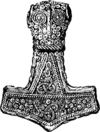 5 дәріс “Герман тілдерінің фонетикалық белгілері: умлаут, аблаут”
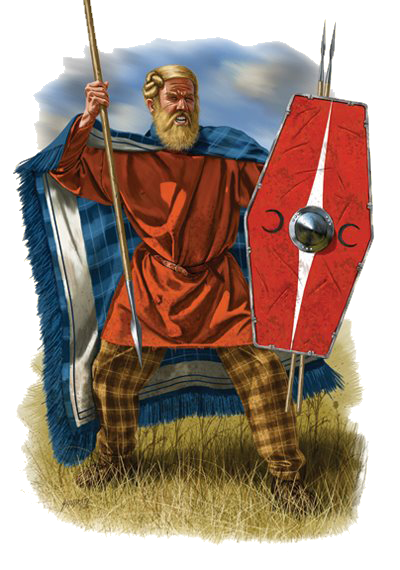 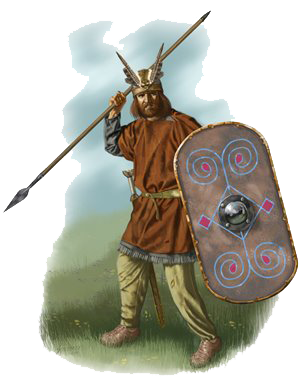 Жалпы үндіеуропа тілдерінде екпін екі түрлі ерекшелікпен сипатталатын
Бірінші ерекшелік белгілі бір буындағы дауыстының немесе тонның көтеріңкі айтылуымен сипатталатын. Бұндай екпін тоникалық немесе музыкалды, әуенді деп аталады. Қазіргі кезде тоникалық екпін швед және норвеж тілдерінде байқалады.
Ал динамикалық немесе экспериаторлық екпін дем шығарудағы қарқынның күшеюімен байланысты айтады.
Үндіеуропа тілдеріндегі екінші ерекшелік екпіннің еркін екпінге айналуында, яғни екпін кез келген буынға түсетін болды. Ал жалпы германдық кезеңде еркін екпін тұрақты екпінге айналып, екпіннің тұрақты орны сөздің бірінші буынында болды. Мысалы, гот. bindan тоқу, көне исл. leggja қою, көне жоғарғы неміс тілі halten ұстау т.б.
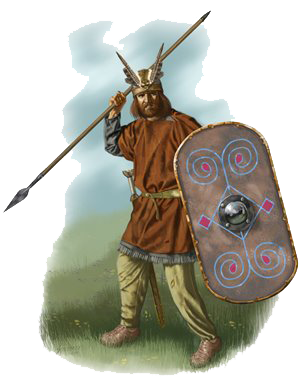 Дауыстылар
Үндіеуропа кезеңінде соңғы жылдарында дауысты дыбыстар фонемаларының құрамы мынандай болды: бес қысқа фонема (ĕ, ă, ŏ, ĭ, ŭ) және бес ұзақ дауысты фонема (ē, ā, ō, ī, ū).
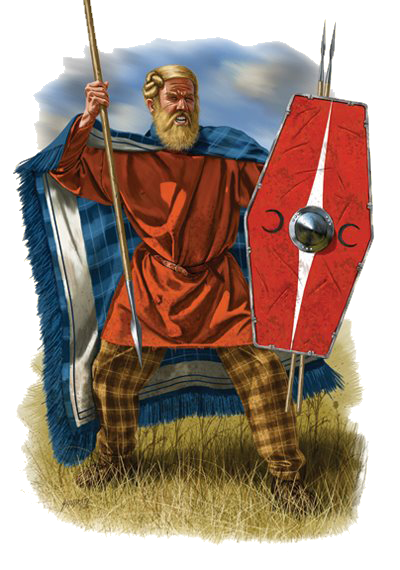 Жалпы герман тілдеріндегі фонема құрылымы мынандай болды: ă, ĕ, ĭ, ŭ, ал ұзақ фонемалар мыналар: ē, ō, ī, ū.
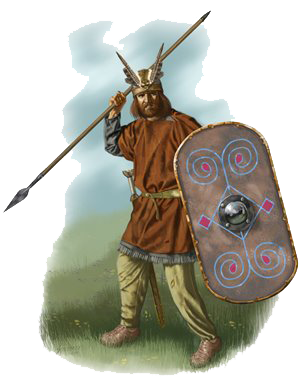 Аблаут (апофония) – бір морфема құрамындағы дауыстылардың алмасуы (чередование). Дауыстылар ішкі флексия түрінде көрініс табады. А. Грамматикалық (сөз түрендіруші) немесе сөзжасамдық (лексика- грамматикалық) мағынаға ие. М., орыс тілінде собирать – сбор.
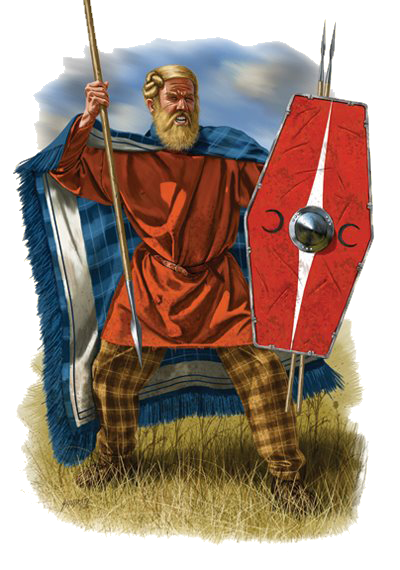 Үндіеуропа мен герман тілдерінің грамматикалық жүйесін сипаттау барысында А. Терминін неміс филологы Я. Гримм енгізген. Екпін түсетін буын аясында ғана шектелген герман тілдермен салыстырғанда үндіеуропалық тілдерде а. Термині барлық сөз таптарын қамтыған.
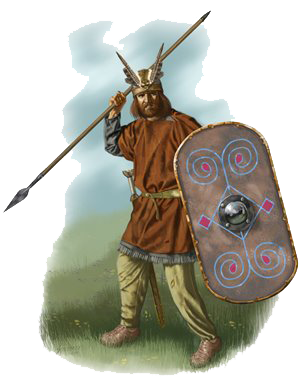 Сапалық аблаут дегеніміз әр түрлі дауысты дыбыстардың алмасуы, негізінен мына дауысты дыбыстардың алмасуы ĕ, ē және ŏ, ō. Мысалы, ең жиі кездесетіні ĕ және ŏ алмасуы. гр. lego сөйлеймін logos сөз, tego жабамын toga киім.
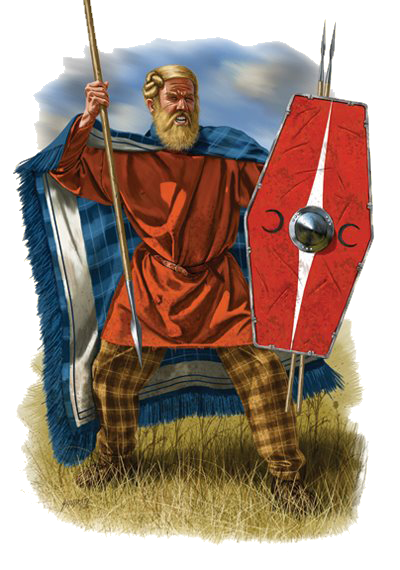 Сандық аблаут бір сапалы бірақ ұзақтылығы жағынан әр түрлі дауыстылардың алмасуын айтамыз. Бұл аблаут түрлері: нормалды деңгей, ұзақтылық деңгейі, нөлдік деңгей. Мысалы, лат. sedeō отырмын sēdi отырдым, гр. pōs аяқ podŏs род. падеж.
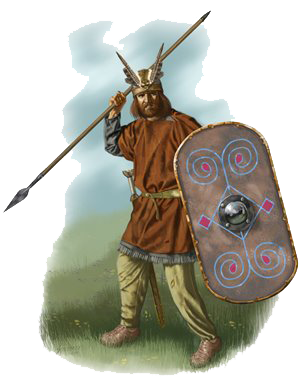 Әлді етістіктердегі дауыстылардың алмасуы, өзгеруі жалпы үндіеуропалық алмасуға жатады. Үндіеуропалық аблаут – [е] және [о] дауыстыларының алмасуы немесе басқаша айтсақ сапалы алмасу деп аталмақ. [е] және [о] қысқа дауыстының алмасуы орта деңгей (М., везу – воз, беру – сбор), дауысты жоқ болып келетін нөлдік деңгей (гоню – гнал, беру – брал).
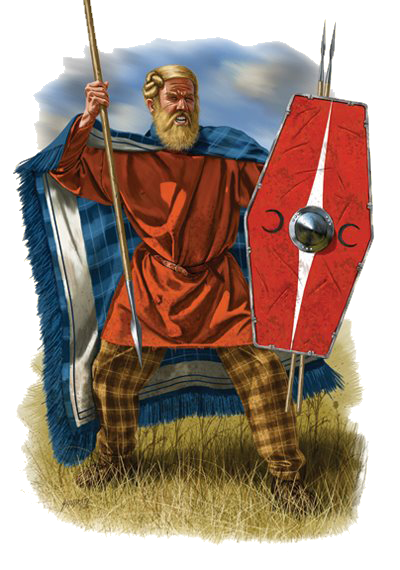 Сандық ерекшеліктерімен ерекшеленетін тілдерде қысқа және ұзақ дауыстыларының алмасуы мүмкін. М., лат. lego (жинаймын, оқимын) – legi (жинадым, оқыдым). Герман тілдер үшін спонтанды алмасу грамматикалық мағынаны білдіретін сөзжасамдық құрал ретінде қолданыс тапқан. Аблаут басқа да үндіеуропалық тілдерде етістіктің өзгеше құрал ретінде қолданылады.
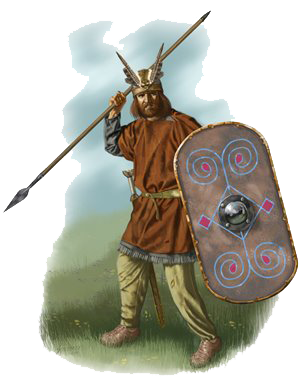 Дауыссыздар
Дауысссыздардың өзгерісінен туындаған герман тілдер басқа үндіеуропалық тілдерден ерекше консананттылығымен (дауыссыздар жүйесімен) ерекшеленеді. Соның салдарынан герман тілдерінің дауыссыз фонемалардың құрамы басқа үндіеуропалық тілдермен салыстырғанда өзгеше болған.
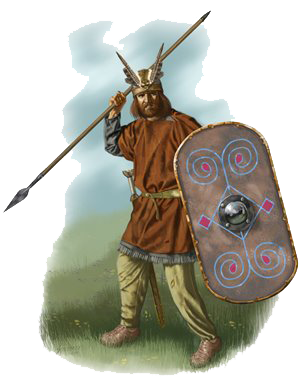 Фонема – линиялы тұрғыда көрініс табатын мағынаайырушы дыбыстық бірлік. Сөйлеуде ол өзінің аллофондары арқылы көрініс табады. ТБС –конкретті варианттардың (фондардың, аллофондардың) абстракты инварианты.
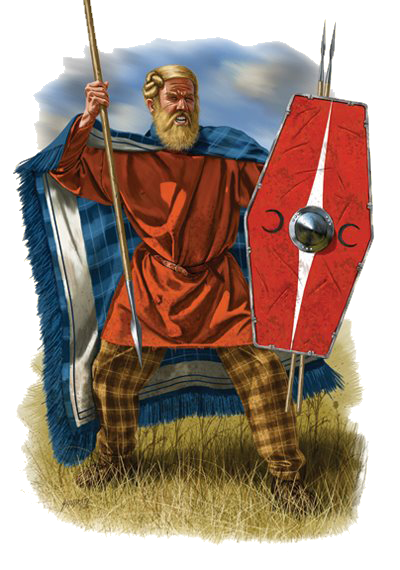 Аллофон – белгілі бір позицияға тәуелді фонема варианты болып табылады. ТБС – фонеманың нақты фонетикалық позицияда таралуы. М., мектепке – мектебім –мектеп, әр түрлі фонетикалық түрде жүзеге асырылады.
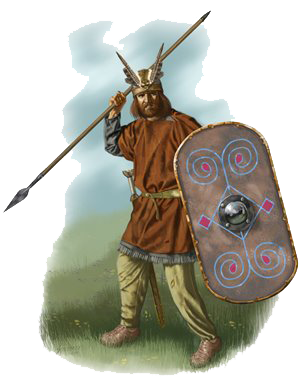 Умлаут  (метафония) – 1) артикуляцияның өзгеруіндегі фонетикалық құбылыс және дауысты –і дыбысының әсерінен тарихи тұрғыда а, о, u дауыстының тембірінің өзгеруі (бұл терминді Якоб Гримм енгізген). 2) ішкі флексияның бір түрі, түбір дауыстыларының өзгеруі. У. Біртіндеп грамматикалық құралды білдіруге жұмсала бастады, сонымен бірге кейде вокалдық инфлексия деп те атаған.
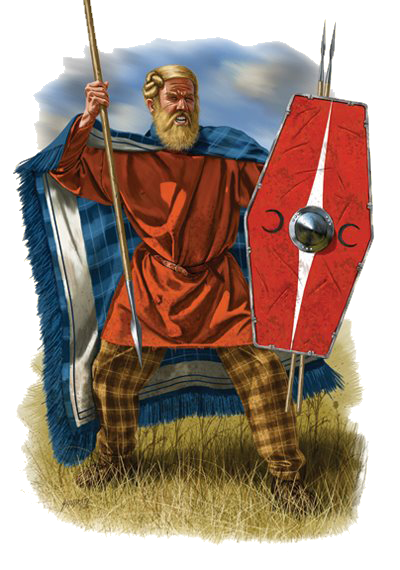 Герман дауыссыздарының бірінші өзгеруі (басқаша айтсақ, дауыссыздардың бірінші өзгеруі, Гримм заңдылығы, ағылшын тілді дереккөздерде Раск–Гримм заңдылығы) – герман тілдерінің дамуындағы үндіеуропалық тоғысыңқы дауыссыздардың өзгеруіне негізделген фонетикалық, морфологиялық үдеріс.
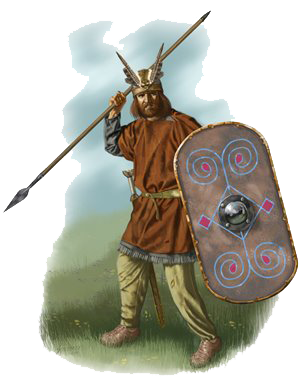 Алғаш рет Расмус Раск сипаттаған, бірақ толыққанды түрде зерттеген Я. Гримм болған. Бұл құбылыс жалпы германдық кезеңде жүзеге асқан, сондықтан да барлық герман тілдерін және өлі тілдерді де қамтиды.
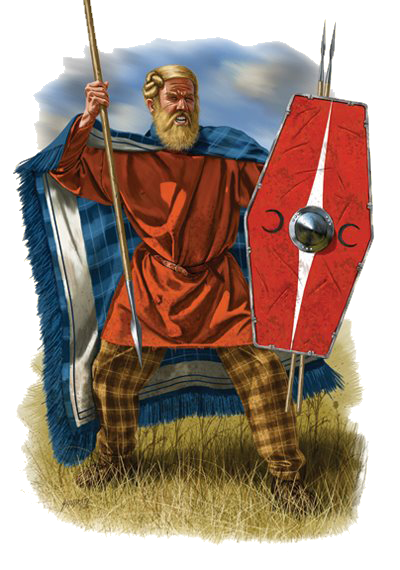 Вернер заңдылығы – 1875 ж. дат лнгвисті Карл Вернер арқылы негізделген герман тілдеріне тән фонетикалық морфологиялық заңдылық.
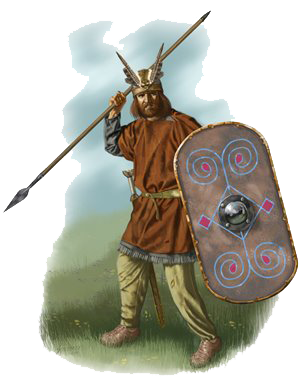 Герман тілдерінің бірінші өзгеруінің салдарынан қатаң жуысыңқы дауыссыздар h, p, f сонымен бірге үндіеуропалық s, егер дауысты үндіеуропалық негізгі екпінді болмаса, онда аталған дауыссыз дыбыстар үнді дыбыстарға айналады. Мына тіркестерде ht, hs, ft, fs, sk, st, sp үнді дауыссыздарға айналмайды.
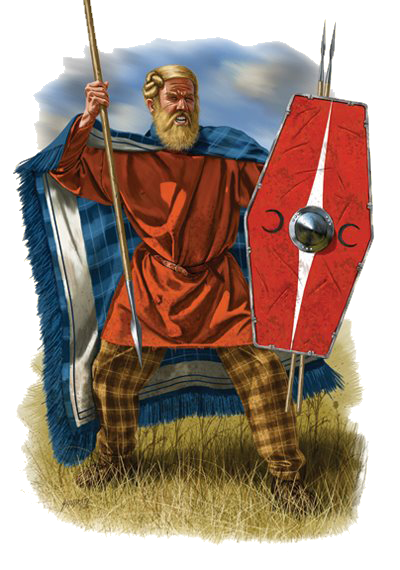 Холцман заңдылығы – гот және көне солтүстік тілдеріндегі күрделі консонанттылық тіркесімдер. М., ddj, ggw, гот. triggws, көне.-исл. tryggr верный, көне.ж. нем. triuwe, көне. ағыл. treowe верные.
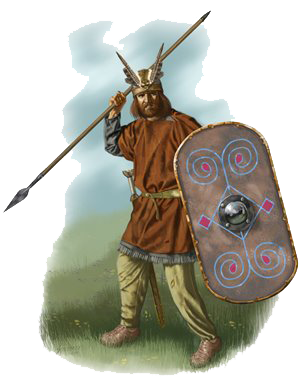